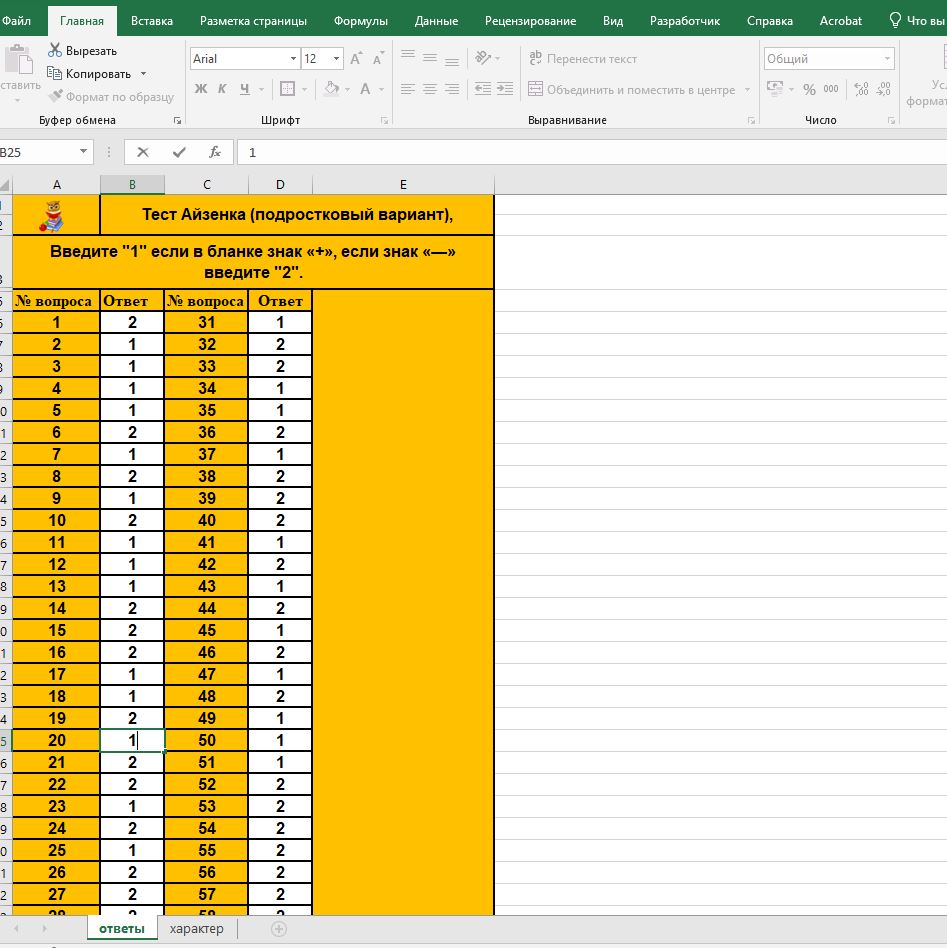 Из бланка ответов вносим данные в ячейки, справа от номера вопроса.
Ответ (+) вносим  1, ответ (-) вносим 2. После внесения всех ответов крутим
колесико  мыши вниз.
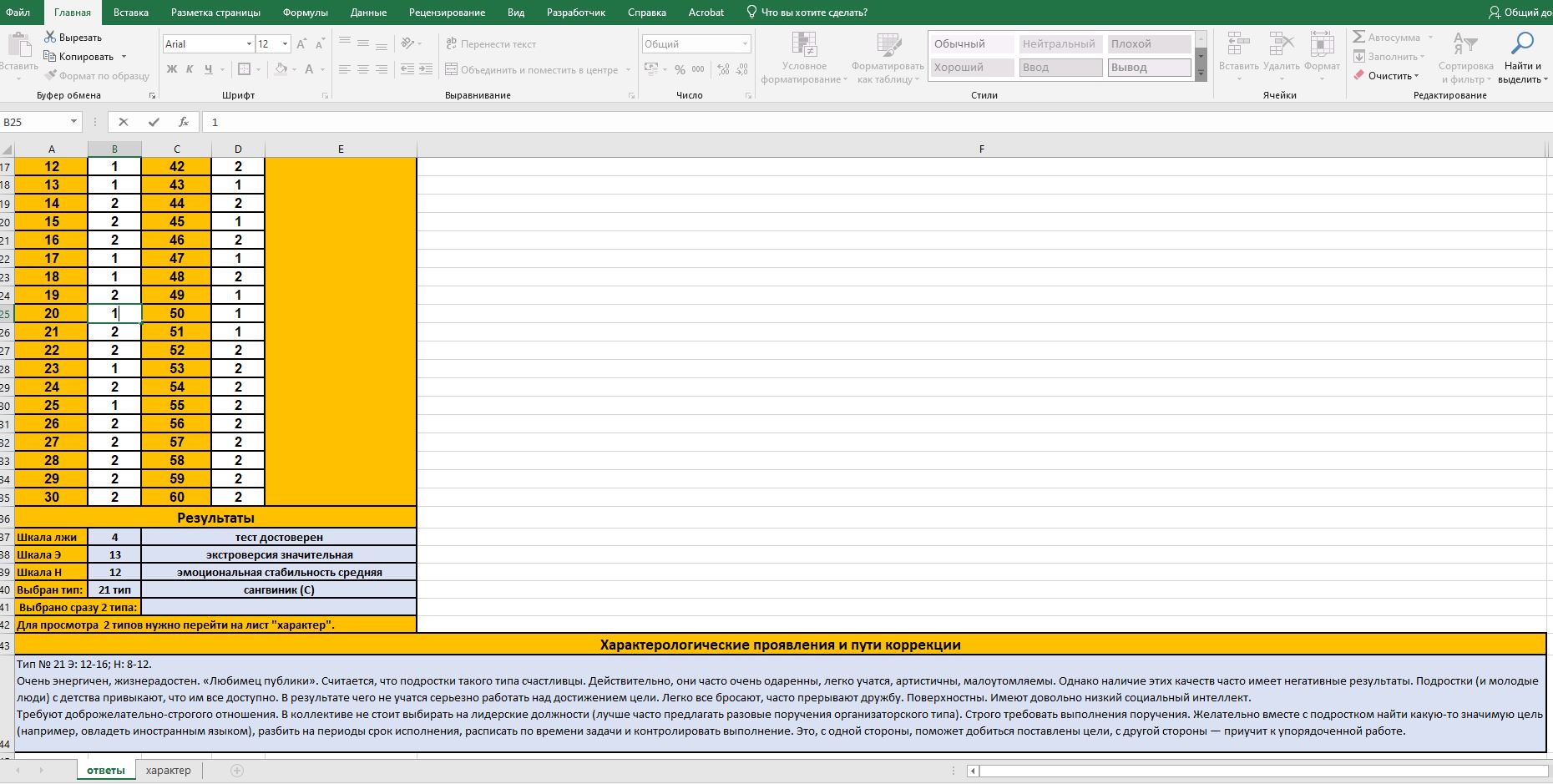 Таблица сразу выдала результаты. Если шкала лжи 
более 5 баллов – тест считается недостоверным. 
И его рекомендуется пройти повторно, через неделю.
Таблица высчитала результаты по шкалам экстраверсии и нейротизма
 и дала оценку их величины
А также вывела тип темперамента, его номер, и характеристики
Если будет выбрано сразу 2 типа, то нужно перейти 
на лист «Характер» и выбрать самостоятельно хар-ки для 
тех типов, которые будут указаны в этой ячейке.
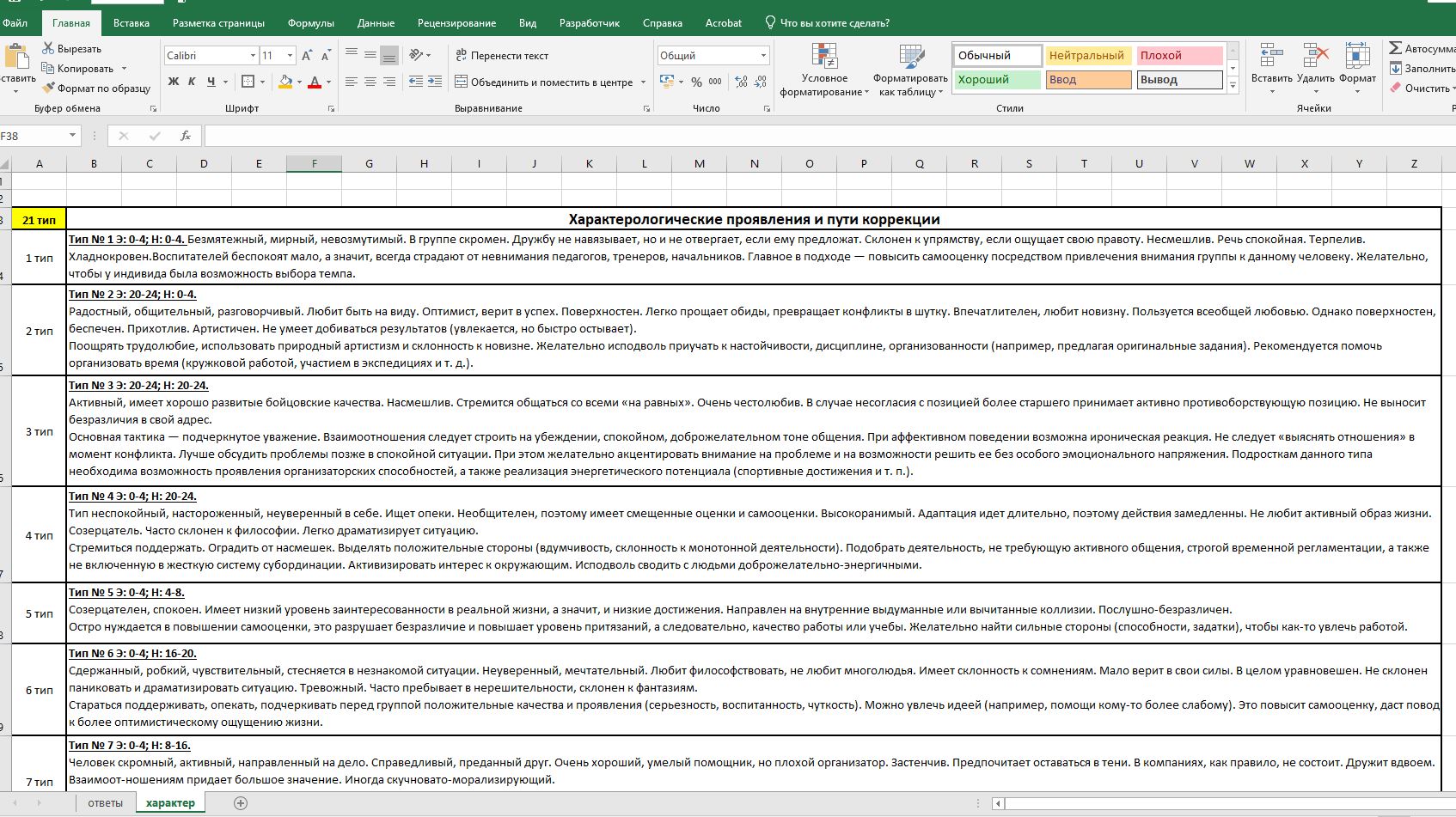 Выбрать в графе тип № и посмотреть значение.